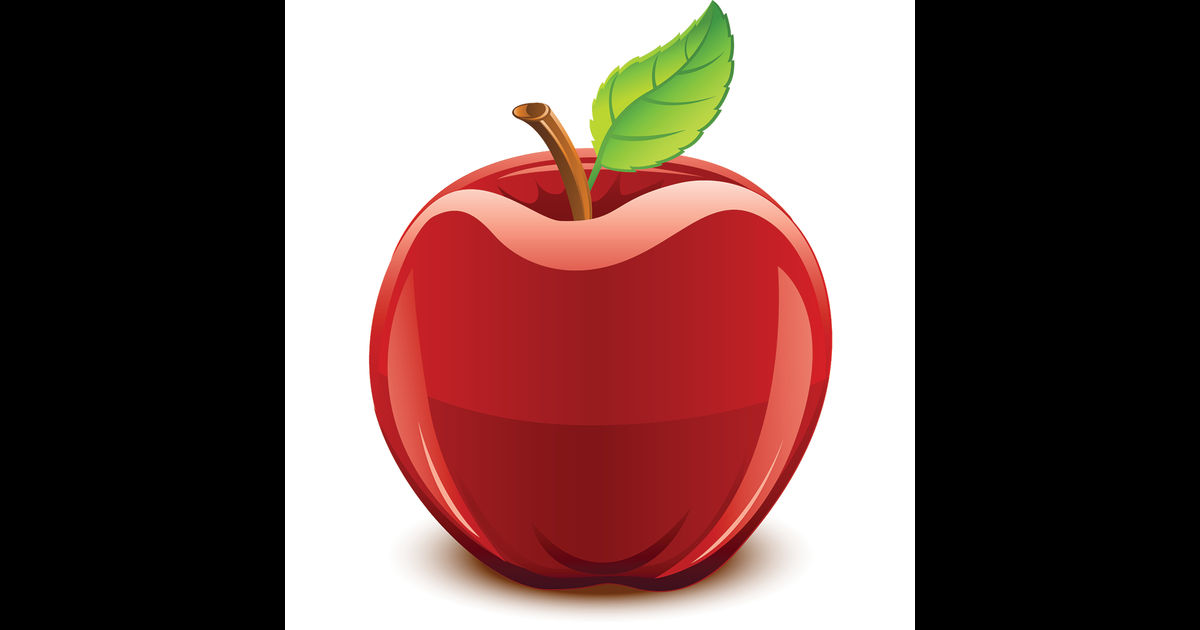 ЯБЛОЧКО
Игра для детей старшего дошкольного возраста. Способствует развитию слухового внимания, памяти, активизации словаря.
Автор: С.А.Обухова, учитель-дефектолог МАДОУ детский сад «Надежда»
Помоги Машеньке собрать урожай.  Отгадай, что у нее выросло.
Кислое и сладкоеС кожицею гладкою.Сочное, душистоеС мякотью лучистою.Людям всем полезно.Лечит от болезней!Даже птичкам зябликамВкусно. Это ж ... 


Автор: Е. Маленкина
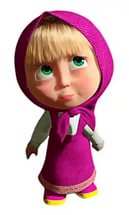 ЯБЛОКО
Чтобы сорвать яблоко, назовите, какое оно может быть и нажмите на него. Яблоко красное,….
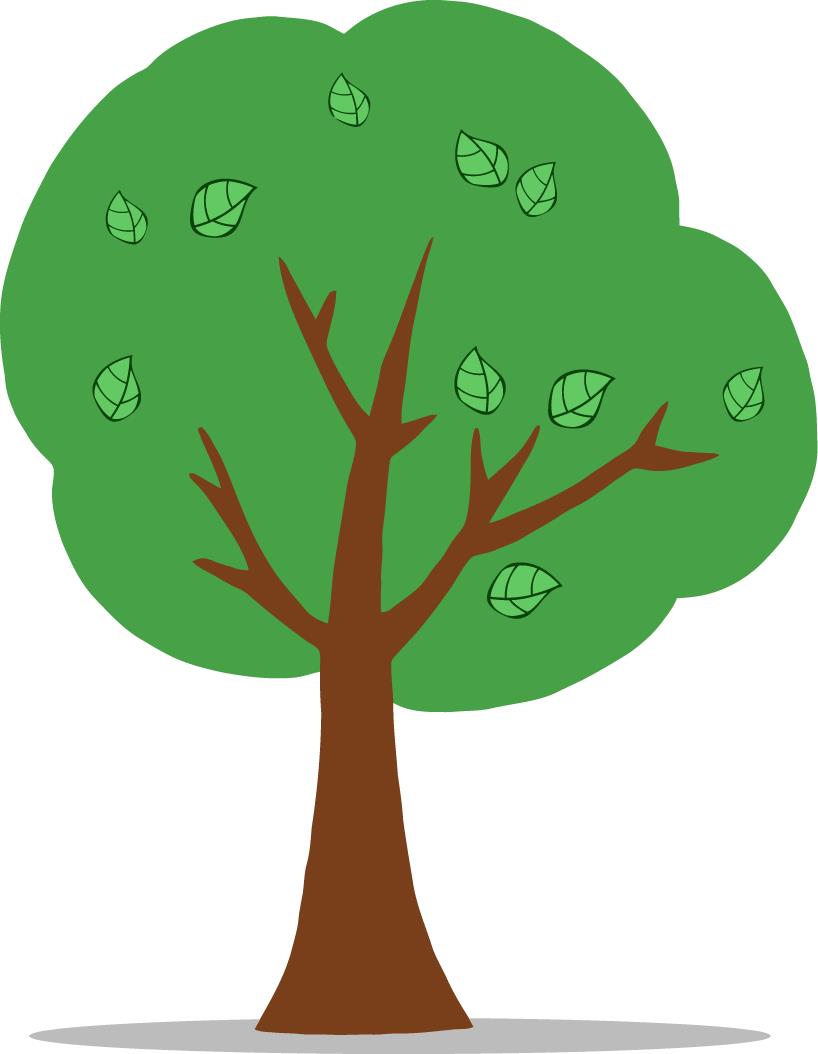 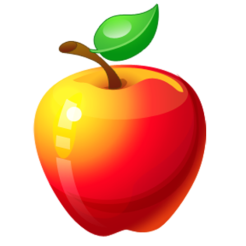 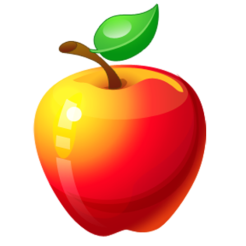 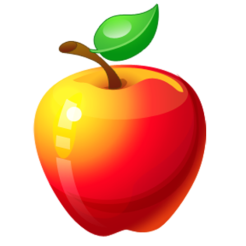 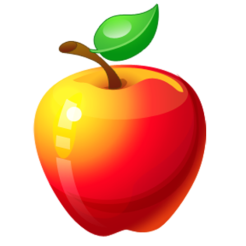 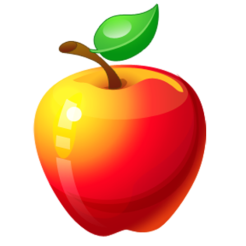 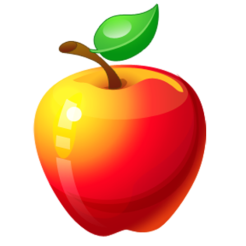 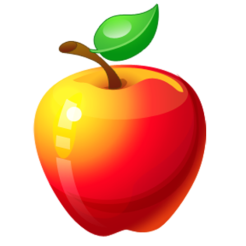 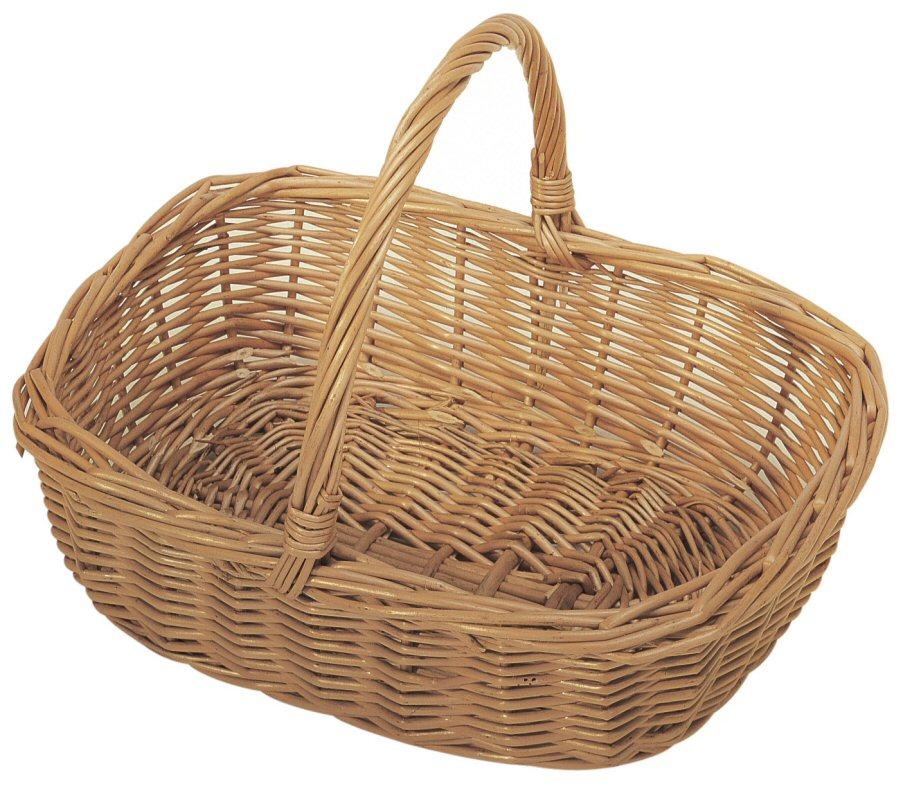 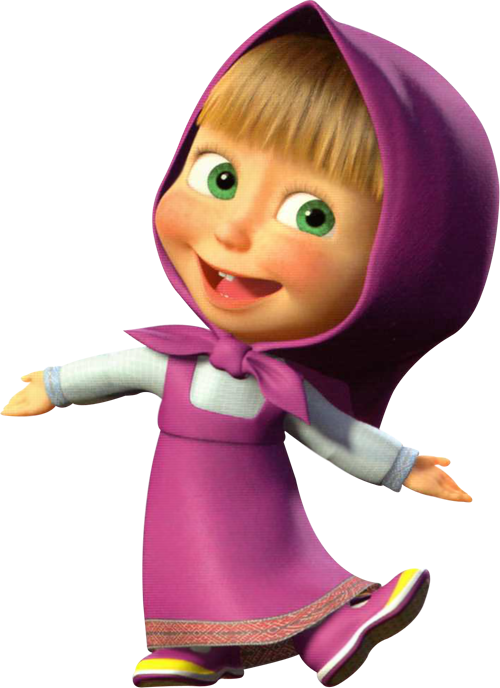 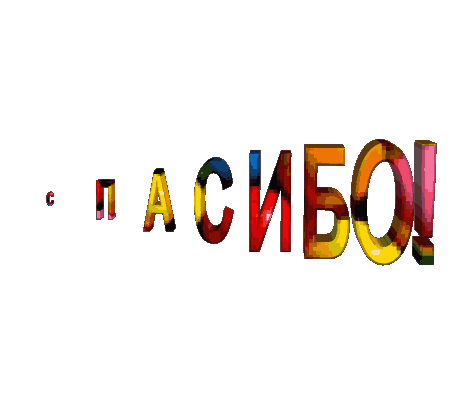